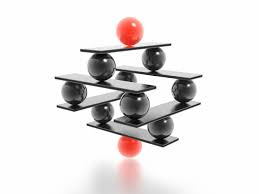 Christian Methodist Episcopal ChurchStrategic Plan OverviewEighth Episcopal DistrictJuly – August 2022
1
The Visible Horizon
A Senior Leadership Team’s Unique Responsibility
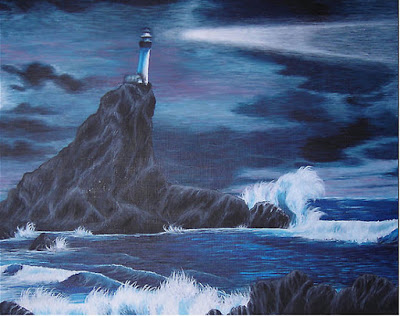 2
Sustainable Growth Framework
Aligned Leadership
Purpose, Vision, Mission, Values, Management System
R
  E
     S
     U
     L
  T
S
Strategy
Execution
Capability
Culture
Adapted from “Winning Through Innovation”, Michael  Tushman & Charles O’Reilly III, Harvard Business School Press
3
What is a Strategic Plan?
The output of an organization’s process to define its long-term direction and align its resources to pursue goals tied to that direction
CME Church Strategic Engagement Team
4
The strategic plan is aimed at 3 critical areas of growth & development for the CME Church:
Be BOLD: Face Now – Embrace Next – See New
Individuals
The Connection
Communities
Congregations
CME Church Strategic Engagement Team
5
Foundational Elements for Strategic Alignment
6
CME Church’s Highest Purpose
To proclaim and demonstrate the liberating power of God’s love by offering Jesus the Christ, who transforms lives, communities and the world
7
CME Church’s Mission
To be disciples of Jesus the Christ by serving individuals, communities and the world as: 
witnesses to God’s salvation and grace 
representatives of the loving presence of God 
advocates for social justice and equality
proponents of economic and educational development
8
CME Church’s Vision
To be a loving and nurturing church, winning souls and empowering people to fulfill their destiny as disciples of Jesus the Christ.
9
CME Church’s Core Values
10
[Speaker Notes: And the values, which are those enduring shared beliefs that all CMEs embrace, are these: aligned, authentic, effective focused forward looking, intentional about accountability and responsibility, loving and social justice oriented.

It was important to define the values to ensure the meanings of each word or phrase are clear to all and everyone can participate in the church environment where these values are embraced and accepted as the standards of behavior for all.]
General Conference 2022
Strategic Plan Video
6 Goals
6 Strategic Initiatives
11
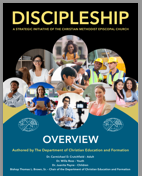 12
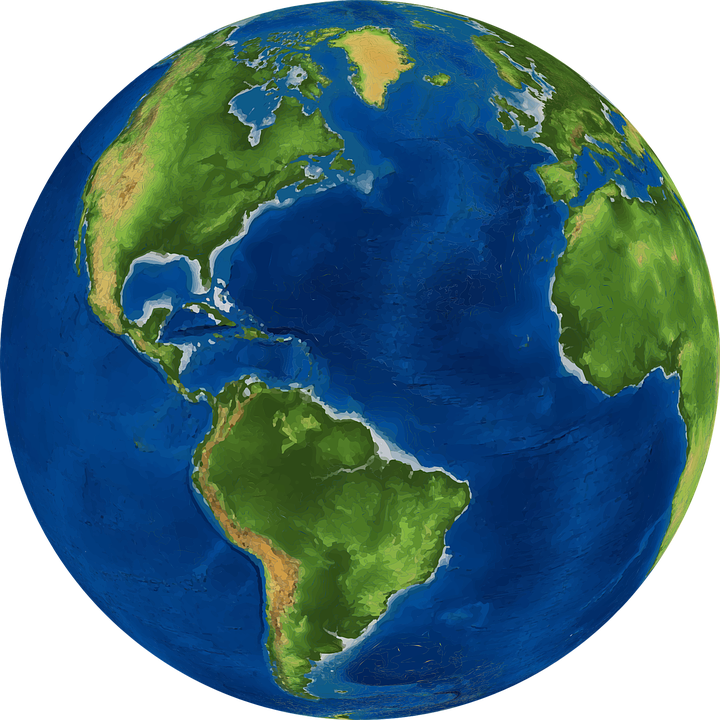 13
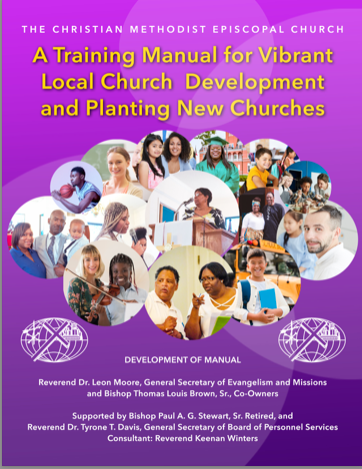 14
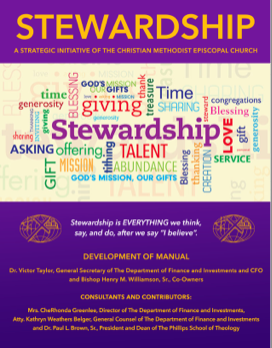 15
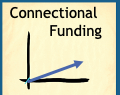 16
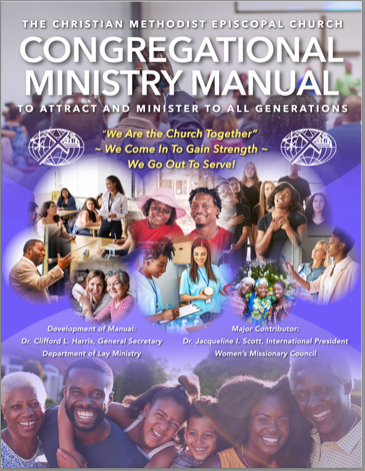 17
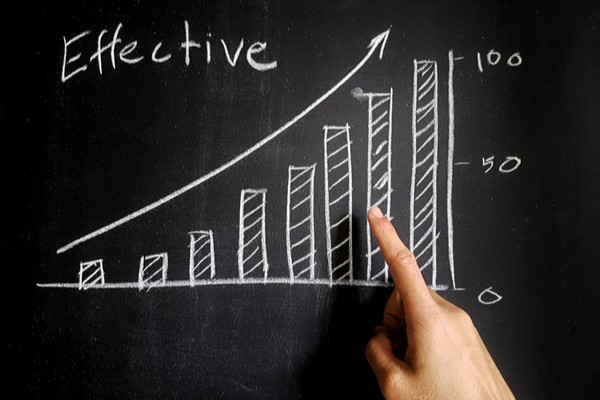 18
Summary of Strategic Goals & Initiatives
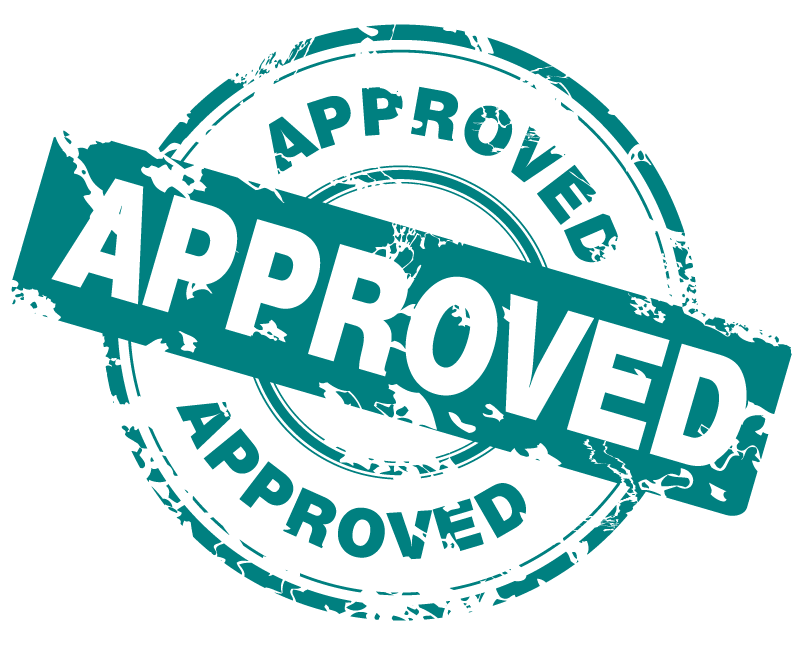 © Integrated Leadership Concepts, Inc. All Rights Reserved
19
Critical Success Factors
Leveraging Technology
Building Capability and Capacity
Ensuring Operational Excellence
20
Strategic Planning Core Team
Juliano Andujo
Bobby Best*
Paul Brown
Thomas Brown
Kenneth Carter
Carmichael Crutchfield
Tyrone Davis
Theresa Duhart
Samson Fienko
Ian Gibson
Clifford Harris
Gregory Hudson
Jacqueline Scott
Ore Spragin
Paul Stewart
Victor Taylor
Marvin Thomas
Godwin Umoette*
James Walker
Henry Williamson
Keenan Winters
Jerry Webb
Pene Woods
Teresa Jefferson-Snorton
Donald Jordan
C. James King
Othal Lakey
Roderick Lewis
Leon Moore
Zachary Mullens
Phillip Nelson
Zacheus Tieno Owang
Leo Pinkett
Quitney Pryor
Lawrence Reddick
*Bishop Bobby Best participated as part of the Core Team until his death in August 2020.  
*Bishop Godwin Umoette was a member of the Core Team until his death in February 2022.
21
Strategic Planning Core Team
YOUR NAME
Juliano Andujo
Bobby Best*
Paul Brown
Thomas Brown
Kenneth Carter
Carmichael Crutchfield
Tyrone Davis
Theresa Duhart
Samson Fienko
Ian Gibson
Clifford Harris
Gregory Hudson
Teresa Jefferson-Snorton
Donald Jordan
C. James King
Othal Lakey
Roderick Lewis
Leon Moore
Zachary Mullens
Phillip Nelson
Zacheus Tieno Owang
Leo Pinkett
Quitney Pryor
Lawrence Reddick
Jacqueline Scott
Ore Spragin
Paul Stewart
Victor Taylor
Marvin Thomas
Godwin Umoette*
James Walker
Henry Williamson
Keenan Winters
Jerry Webb
Pene Woods
*Bishop Bobby Best participated as part of the Core Team until his death in August 2020.  
*Bishop Godwin Umoette was a member of the Core Team until his death in February 2022.
22
Questions/Feedback
23
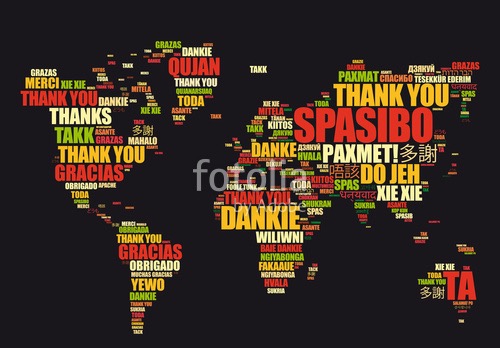 © Integrated Leadership Concepts, Inc. All Rights Reserved
24